Ενότητα 3
Σχεδιασμός Στρατηγικών για Διευθυντές, Υπεύθυνους Ανθρώπινου Δυναμικού και Σύμβουλους Επαγγελματικής Εκπαίδευσης και Κατάρτισης για την αποτελεσματική διαχείριση του ηλικιακού ρατσισμού και του κοινωνικού αποκλεισμού στο χώρο εργασίας
Κεφάλαιο 2: Στρατηγικές Διαχείρισης Ανθρώπινου Δυναμικού (ΔΑΔ) για την αντιμετώ-πιση του ηλικιακού ρατσισμού και την προώθηση της διαγενεακής συνεργασίας
Με την ολοκλήρωση αυτής της ενότητας, θα είστε σε θέση να: 
Κατανοείτε τους έξι βασικούς τομείς στη Διεύθυνση Ανθρώπινου Δυναμικού (ΔΑΔ).
Περιγράφετε πώς ο κάθε ένας από τους 6 τομείς μπορεί να έχει ως αποτέλεσμα την εκδήλωση φαινομένων διακρίσεων λόγω ηλικίας.
Συζητήσετε και να περιγράψετε στρατηγικές για την προώθηση της διαγενεακής συνεργασίας στο εργατικό δυναμικό.
Αξιολογήσετε τις υφιστάμενες πολιτικές στον οργανισμό σας για να εξετάσετε κατά πόσο προωθούν ή αποθαρρύνουν τη διαγενεακή συνεργασία.
Κεφάλαιο 2: Στρατηγικές Διεύθυνσης Ανθρώπινου Δυναμικού (ΔΑΔ) για την αντιμετώπιση του ηλικιακού ρατσισμού και την προώθηση της διαγενεακής συνεργασίας
Οι 6 Διαδικασίες Ανθρώπινου Δυναμικού
Υπάρχουν έξι βασικοί τομείς, στο πλαίσιο των οποίων η διοίκηση μπορεί να αντιμετωπίσει τις διακρίσεις λόγω ηλικίας και τον κοινωνικό αποκλεισμό από το εργατικό δυναμικό:

Εταιρική Φήμη Εργοδότη
Πρόσληψη και Επιλογή Προσωπικού
Διαχείριση Επιδόσεων
Μάθηση και Ανάπτυξη
Προγραμματισμός Διαδοχής και Προαγωγές
Αποζημιώσεις και ωφελήματα (συμπεριλαμβανομένων των αμοιβών και της αναγνώρισης)

Οι οργανισμοί πρέπει να διασφαλίζουν ότι υπάρχουν σαφείς κατευθυντήριες γραμμές και στρατηγικές με στόχο την εξάλειψη του ηλικιακού ρατσισμού, των προκαταλήψεων λόγω ηλικίας, των εσφαλμένων αντιλήψεων και του κοινωνικού αποκλεισμού που λαμβάνουν χώρα στο εργατικό δυναμικό.
Συζήτηση: Ποια είναι τα κύρια ζητήματα σε σχέση με τον ηλικιακό ρατσισμό που μπορούν να εμφανιστούν στους 6 αυτούς τομείς;
Γιατί η ηλικιακή ποικιλομορφία είναι επωφελής για τις επιχειρήσεις;
Οι 6 Διαδικασίες Ανθρώπινου Δυναμικού
1. Εταιρική Φήμη Εργοδότη
Γνωρίζατε ότι το 59% των εργοδοτών δηλώνει ότι η εταιρική τους φήμη είναι ένα από τα βασικά στοιχεία για τη συνολική διαμόρφωση της στρατηγικής ανθρώπινου δυναμικού (Doyle, 2020);
Όλες οι εταιρείες, είτε το αντιλαμβάνονται είτε όχι, έχουν εταιρική φήμη ως εργοδότες!
Όσο καλύτερη είναι η φήμη ενός εργοδότη, τόσο πιθανότερο είναι να προσελκύσει και να διατηρήσει στο δυναμικό του τα άτομα-κλειδιά που χρειάζεται για την ανάπτυξη της επιχείρησής του. 
Οι οργανισμοί που θεωρούν πολύτιμη την ποικιλομορφία και την ένταξη εργαζομένων από όλες τις ηλικιακές ομάδες μπορούν να δημιουργήσουν μια καλή Πρόταση Αξίας Υπαλλήλου (Employee Value Proposition - EVP).
Το EVP αναφέρεται στα ωφελήματα του εργαζομένου όταν απασχολείται σε μια εταιρεία:
Απολαβές
Ωφελήματα
Σταδιοδρομία
Εργασιακό περιβάλλον & κουλτούρα
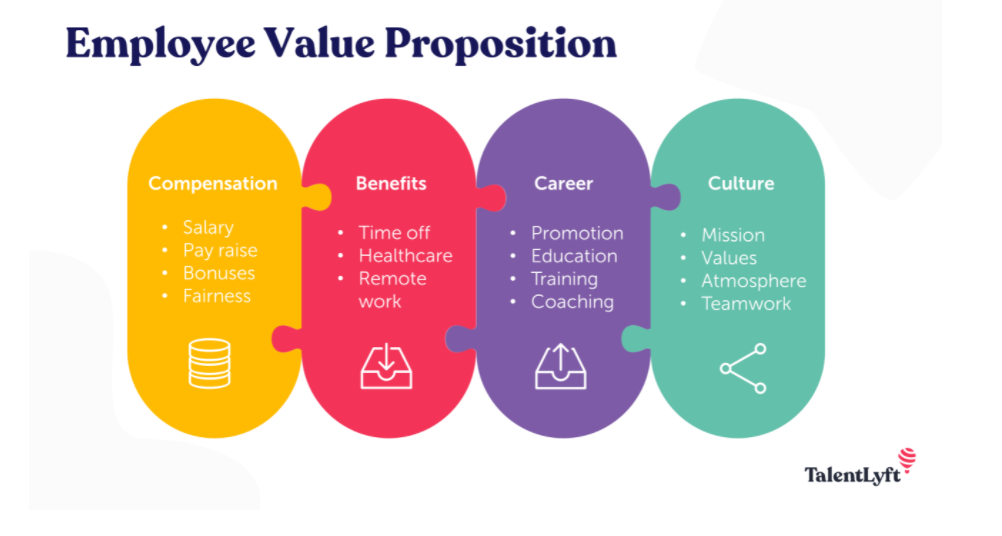 Οι 6 Διαδικασίες Ανθρώπινου Δυναμικού
2. Πρόσληψη και Επιλογή Προσωπικού
Καθώς οι άνθρωποι θα παραμένουν στο εργατικό δυναμικό για περισσότερο χρόνο, οι εταιρείες πρέπει να διασφαλίζουν ότι ακολουθούν πολιτικές που δίνουν τη δυνατότητα στους υποψηφίους όλων των ηλικιών να υποβάλλουν αίτηση για τις διάφορες θέσεις εργασίας. 
Μην αναφέρεστε στις αγγελίες που δημιουργείτε για θέσεις εργασίας σε άτομα «ηλικιωμένα» και «ώριμα». Αντί αυτών των χαρακτηρισμών, να αναφέρεστε σε άτομα με «υψηλές δυνατότητες» και τα οποία είναι «δυναμικά». [Πηγή: Rockwood, 2018]
Οι αγγελίες για άτομα που «γεννήθηκαν στην ψηφιακή εποχή» ή που αποφοίτησαν πρόσφατα από την ανώτατη εκπαίδευση θα μπορούσαν να οδηγήσουν σε διακρίσεις λόγω ηλικίας κατά ατόμων μεγαλύτερης ηλικίας.
Κατά τη διαδικασία της συνέντευξης, να υποβάλλετε ερωτήσεις που δίνουν στους υποψηφίους τη δυνατότητα να προβάλλουν τις ικανότητές τους, παρά την εμπειρία τους.
Οι ψυχομετρικές εξετάσεις είναι ένας εξαιρετικός τρόπος για να αξιολογήσετε τις ικανότητες, παρά την προσωπικότητα, των υποψηφίων.
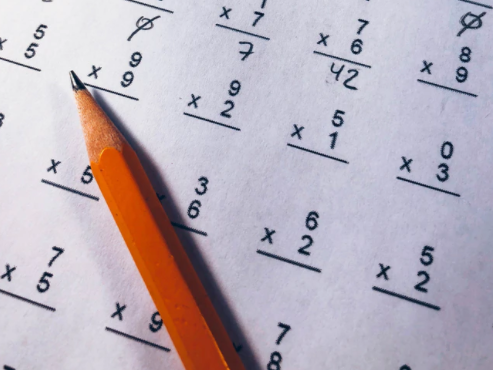 Οι 6 Διαδικασίες Ανθρώπινου Δυναμικού
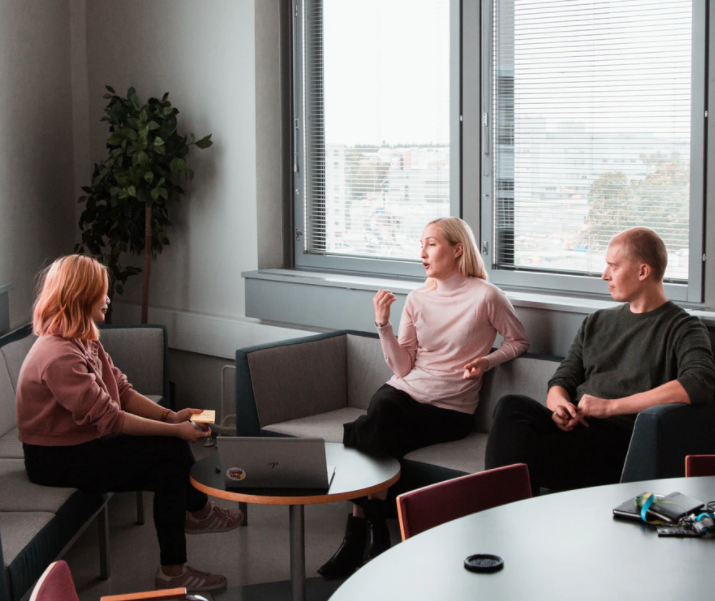 3. Διαχείριση Απόδοσης
Η διαχείριση απόδοσης είναι μια διαδικασία διεύθυνσης ανθρώπινου δυναμικού που διασφαλίζει ότι υπάρχει τακτική αμφίδρομη επικοινωνία με υποστηρικτική ανατροφοδότηση, έτσι ώστε οι εργαζόμενοι να μπορούν να υποστηρίζουν την εταιρεία για την επίτευξη των στρατηγικών της στόχων (CIPD, 2021).
Το τμήμα διεύθυνσης ανθρώπινου δυναμικού θα πρέπει να διασφαλίζει ότι όλοι/ες οι εργαζόμενοι/ες αντιμετωπίζονται ισότιμα και ότι τους παραχωρούνται ίσες ευκαιρίες.
Η επίδοση μπορεί να μετρηθεί μέσα από:
Μηνιαίες, εξαμηνιαίες ή ετήσιες αξιολογήσεις.
Αξιολογήσεις 360 μοιρών.
Ανεπίσημες συζητήσεις διά ζώσης με τη διευθυντική ομάδα.
Οι 6 Διαδικασίες Ανθρώπινου Δυναμικού
4. Μάθηση και Ανάπτυξη
Υπάρχουν παραδοχές στο εργατικό δυναμικό ότι τα νεότερα μέλη του προσωπικού δεν μπορούν να ολοκληρώσουν δύσκολες εργασίες λόγω της ηλικίας τους;
Σε όλα τα μέλη της ομάδας θα πρέπει να προσφέρονται οι ίδιες ευκαιρίες μάθησης και ανάπτυξης, ανεξαρτήτως ηλικίας ή του χρόνου απασχόλησής τους στον οργανισμό.
Οι ευκαιρίες για μάθηση και ανάπτυξη πρέπει να προσφέρονται με βάση τις δεξιότητες, την εμπειρία και το ταλέντο.
Οι ευκαιρίες μάθησης και ανάπτυξης μπορούν να:
Μειώσουν τις προκαταλήψεις στο χώρο εργασίας. 
Μειώσουν τους κοινούς μύθους στον χώρο εργασίας, π.χ. σε σχέση με τις ικανότητες των εργαζομένων.
Αυξήσουν τη διαγενεακή ανταλλαγή γνώσεων.
Ενδυναμώσουν το προσωπικό στο εργατικό δυναμικό.
Βελτιώσουν συνολικά την κουλτούρα του οργανισμού.
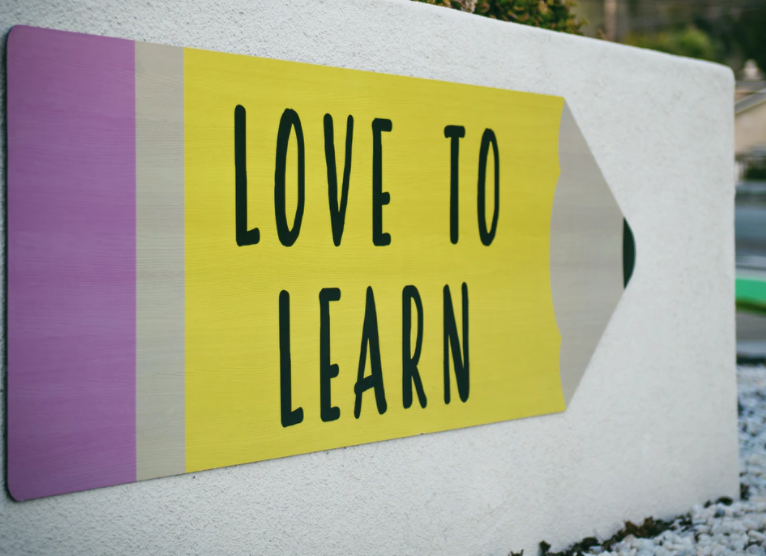 Οι 6 Διαδικασίες Ανθρώπινου Δυναμικού
5. Προγραμματισμός Διαδοχής και Προαγωγές
Ο προγραμματισμός διαδοχής είναι μια διαδικασία που παρέχει τη δυνατότητα σε έναν οργανισμό να αξιολογεί την υφιστάμενη ομάδα του και να εντοπίζει τα άτομα εκείνα που μπορούν να εκπαιδευτούν και να αναπτυχθούν για να αναλάβουν ανώτερες θέσεις εντός της εταιρείας.
Ο προγραμματισμός διαδοχής μπορεί να περιλαμβάνει εκπαίδευση και προώθηση μελών του προσωπικού για νέες θέσεις ή κενές θέσεις ως αποτέλεσμα της συνταξιοδότησης άλλων μελών.
Παραδοσιακά, αυτή η διαδικασία ήταν άκρως εμπιστευτική και πολύ δομημένη, με αποτέλεσμα βασικά μέλη της ομάδας να μην λαμβάνονται υπόψη για ανώτερες θέσεις [CIPD, 2020.]
Στις μέρες μας, παρατηρείται μια αλλαγή προς τη(ν): 
Δημιουργία διαφανών διαδικασιών εντός της εταιρείας.
Προετοιμασία και εκπαίδευση των ατόμων που θα προαχθούν.
Ανταλλαγή γνώσεων μεταξύ των μελών της ομάδας.
Ενδυνάμωση των εργαζομένων, ούτως ώστε να λαμβάνουν αποφάσεις για τη σταδιοδρομία τους. 
Θα πρέπει, επίσης, να λαμβάνονται υπόψη και όσα άτομα βρίσκονται κοντά στην ηλικία συνταξιοδότησης.
Θα συνταξιοδοτηθούν επειδή αυτό προβλέπει η νομοθεσία ή εξαναγκάζονται να αποχωρήσουν από την εταιρεία λόγω της ηλικίας τους;
Προτείνουμε να συνομιλήσετε με ένα μέλος του προσωπικού μεγαλύτερης ηλικίας για να προγραμματίσετε την έξοδό του από την εταιρεία, να αξιολογήσετε τις ανάγκες του και να συζητήσετε πώς μπορεί να μοιραστεί τις γνώσεις του με νεότερα μέλη του προσωπικού.
Οι 6 Διαδικασίες Ανθρώπινου Δυναμικού
6. Ανταμοιβές και ωφελήματα
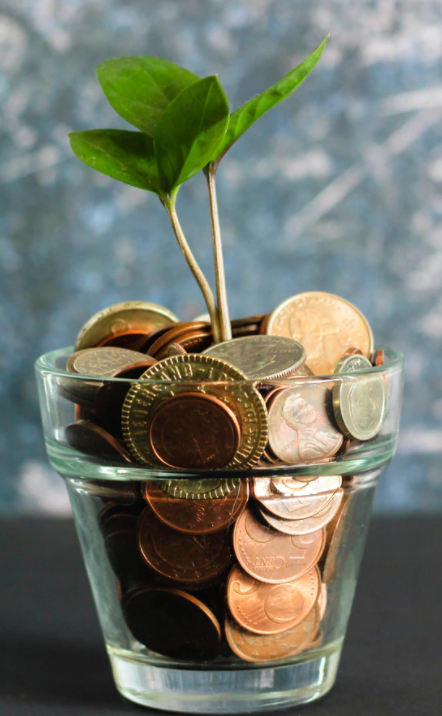 Σύμφωνα με το Μοντέλο Συνολικών Επιβραβεύσεων (Total Rewards Model) (2000), η ανταμοιβή μπορεί να είναι: 
Άμεση: Αμοιβή ή μισθός και πρόσθετα ωφελήματα, όπως επιδόματα, ταμεία πρόνοιας, ιατροφαρμακευτική περίθαλψη και δωρεάν φαγητό. 
Έμμεση: επίτευξη ισορροπίας μεταξύ επαγγελματικής και προσωπικής ζωής, αναγνώριση από τους συναδέλφους και τη διοίκηση, ευκαιρίες για ανέλιξη σταδιοδρομίας. 
Η ανταμοιβή πρέπει να κατανέμεται δίκαια με προκαθορισμένα μέτρα για τον τρόπο διανομής των ωφελημάτων στο προσωπικό.
Διαγενεακές διαφορές μπορούν να υπάρξουν στις διαδικασίες ανταμοιβής και ωφελημάτων:
Θεωρείται ότι τα άτομα μεγαλύτερης ηλικίας κοστίζουν περισσότερο. 
Τα νεότερα άτομα ενδεχομένως να χρειάζονται περισσότερη εκπαίδευση για να αποκτήσουν τις δεξιότητες των εργαζόμενων μεγαλύτερης ηλικίας.
Στρατηγικές για την καταπολέμηση του ηλικιακού ρατσισμού και του κοινωνικού αποκλεισμού στο χώρο εργασίας
Στρατηγικές για την καταπολέμηση του ηλικιακού ρατσισμού και του κοινωνικού αποκλεισμού στο χώρο εργασίας
Οδηγία 2000/78/ΕΚ του Συμβουλίου της Ευρωπαϊκής Ένωσης
Το άρθρο 6 της Συνθήκης για την Ευρωπαϊκή Ένωση (ΕΕ) αναγνωρίζει και σέβεται τα θεμελιώδη δικαιώματα όλων των ατόμων.
Η Οδηγία 2000/78/ΕΚ του Συμβουλίου της ΕΕ θεσπίζει ένα πλαίσιο για την ίση μεταχείριση όλων των ατόμων στην εργασία και την απασχόληση.
Η Οδηγία αυτή τονίζει, επίσης, την ανάγκη υποστήριξης των εργαζομένων μεγαλύτερης ηλικίας στο εργατικό δυναμικό και καταπολέμησης των διακρίσεων και του κοινωνικού αποκλεισμού λόγω ηλικίας.
Οι διακρίσεις εναντίον οποιουδήποτε σε ολόκληρη την Ευρώπη λόγω της ηλικίας του είναι παράνομη βάσει αυτής της Οδηγίας. 
Τα κράτη μέλη της ΕΕ οφείλουν να συμμορφώνονται με αυτή την Οδηγία του Συμβουλίου και όσοι νόμοι ίσχυαν προηγουμένως, οι οποίοι παραβίαζαν την Οδηγία αυτή, έπρεπε να καταργηθούν.
Όλα τα κράτη μέλη της ΕΕ έχουν θεσπίσει τη δική τους νομοθεσία για να διασφαλίσουν ότι ακολουθούν τη συγκεκριμένη Οδηγία του Συμβουλίου.
Στρατηγικές για την καταπολέμηση του ηλικιακού ρατσισμού και του κοινωνικού αποκλεισμού στο χώρο εργασίας
Οι Νόμοι Περί Ίσου Καθεστώτος (The Equal Status Acts) 2000 – 2018 (Ιρλανδία)
Σύμφωνα με τους Νόμους Περί Ίσου Καθεστώτος 2000-2018, τα άτομα προστατεύονται από διακρίσεις για εννέα λόγους, μεταξύ των οποίων η ηλικία και το φύλο.
Οι Νόμοι διασφαλίζουν ότι όλοι οι άνθρωποι έχουν πρόσβαση στα ίδια αγαθά και υπηρεσίες, όπως στέγαση, εκπαίδευση και εργασία, χωρίς να υφίστανται διακρίσεις.
Οι εταιρείες πρέπει να εφαρμόζουν πολιτικές που προστατεύουν όλα τα άτομα από διακρίσεις ή λιγότερο ευνοϊκή μεταχείριση στον χώρο εργασίας (Citizens Information, 2021). 
Εξετάστε το Εγχειρίδιο Εργαζομένων του οργανισμού σας:
Αντιμετωπίζει αποτελεσματικά τυχόν διακρίσεις λόγω ηλικίας;
Εάν όχι, σκεφτείτε πώς μπορείτε να προσθέσετε μια δήλωση για να πείτε ότι «η εταιρεία μας σέβεται τους υπαλλήλους όλων των ηλικιών κάνοντας τα εξής: …»  
Στην Ιρλανδία, τα άτομα που πιστεύουν ότι έχουν υποστεί διακρίσεις μπορούν να ζητήσουν βοήθεια από την:
Ιρλανδική Επιτροπή Ανθρωπίνων Δικαιωμάτων και Ισότητας (Irish Human Rights and Equality Commission): https://www.ihrec.ie/about/contact/ 
Επιτροπή Εργασιακών Σχέσεων (Workplace Relations Commission): https://www.workplacerelations.ie/en/contact_us/contact-details/
Στρατηγικές για την καταπολέμηση του ηλικιακού ρατσισμού και του κοινωνικού αποκλεισμού στο χώρο εργασίας
Λίστα ελέγχου εργοδοτών για την εξ αποστάσεως εργασία
Από την έναρξη της πανδημίας COVID-19, πολλοί άνθρωποι αναγκάστηκαν να εργαστούν, χωρίς τη θέλησή τους, από το σπίτι. 
Οι οργανισμοί έχουν καθήκον να φροντίζουν για τους υπαλλήλους τους σε ένα ευρύ φάσμα θεμάτων, όπως:
Ασφάλεια και Υγεία 
Όροι απασχόλησης
Προστασία δεδομένων
Ισότητα και εκπαίδευση
Η κυβέρνηση της Ιρλανδίας δημιούργησε μια λίστα ελέγχου εργοδοτών για την εξ αποστάσεως εργασία, η οποία ενημερώνει τους διευθυντές για τα μέτρα που πρέπει να λαμβάνουν για την προστασία του προσωπικού τους.
Τα μέτρα αυτά περιλαμβάνουν και τα εξής:
Κοινωνικές αλληλεπιδράσεις των υπαλλήλων.
Υποστήριξη ψυχικής υγείας και ευεξίας.
Θέματα Ισότητας 
Μπορείτε να βρείτε τη λίστα ελέγχου εργοδοτών για την εξ αποστάσεως εργασία στον ακόλουθο σύνδεσμο: https://enterprise.gov.ie/en/Publications/Publication-files/Remote-Working-Checklist-for-Employers.pdf
Στρατηγικές για την καταπολέμηση του ηλικιακού ρατσισμού και του κοινωνικού αποκλεισμού στο χώρο εργασίας
Αντιμετώπιση Στερεοτύπων εντός του Εργατικού Δυναμικού
Η Επιτροπή για την Ίση Απασχόληση των ΗΠΑ (US Equal Employment Opportunity Commission – EEOC) προσδιόρισε τέσσερις στρατηγικές που μπορούν να εφαρμοστούν σε κάθε εργατικό δυναμικό σε όλο τον κόσμο για την καταπολέμηση του ηλικιακού ρατσισμού και του κοινωνικού αποκλεισμού στον χώρο εργασίας.


 







Πηγή: Janove (2019)
Στρατηγικές για την καταπολέμηση του ηλικιακού ρατσισμού και του κοινωνικού αποκλεισμού στο χώρο εργασίας
Προληπτική διαχείριση της ηλικιακής ποικιλομορφίας
Γνωρίζατε ότι το 2014 υπήρχαν 3 φορές περισσότερα άτομα μεγαλύτερης ηλικίας από νεότερα άτομα εκτός εκπαίδευσης, απασχόλησης ή κατάρτισης (ONS 2014);
Η στρατηγική «Προληπτική διαχείριση της ηλικιακής ποικιλομορφίας» δίνει στους οργανισμούς τη δυνατότητα να αξιοποιούν τα δυνατά σημεία και των δύο ομάδων εργαζομένων και να προωθούν την ανταλλαγή γνώσεων και εμπειρογνωμοσύνης μεταξύ τους.
Με την προώθηση της διαφορετικότητας και της ένταξης, μέσω της ανάπτυξης κατανόησης μεταξύ των διαφορετικών γενεών, οι ομάδες μπορούν να αναπτυχθούν περαιτέρω.
Στρατηγικές για την καταπολέμηση του ηλικιακού ρατσισμού και του κοινωνικού αποκλεισμού στο χώρο εργασίας
Φιλικές προς την Ηλικία Υπηρεσίες
Το εθνικό πρόγραμμα Age Friendly Ireland παρέχει τη δυνατότητα σε οργανισμούς και πόλεις στην Ιρλανδία να προετοιμαστούν και να εξοπλιστούν καλύτερα για έναν γηράσκοντα πληθυσμό ή για εκείνα τα άτομα με πρόσθετες ανάγκες.
Για να είναι φιλικοί προς την ηλικία, οι οργανισμοί πρέπει να εξετάσουν τις εσωτερικές τους πολιτικές, τις διαδικασίες και ακόμη και τις εγκαταστάσεις τους. Έτσι, θα κατανοήσουν καλύτερα πώς μπορούν να προσαρμοστούν στις αλλαγές που θα επέλθουν στην ισορροπία των γενεών.
Οι φιλικοί προς την ηλικία οργανισμοί διευκολύνουν τα άτομα όλων των ηλικιών να έχουν πρόσβαση σε ό,τι επιθυμούν χωρίς φυσικά ή κοινωνικά εμπόδια.
Παραδείγματα:
Κοινωνικές υποδομές
Στέγαση
Μέσα μεταφοράς
Στρατηγικές για την καταπολέμηση του ηλικιακού ρατσισμού και του κοινωνικού αποκλεισμού στο χώρο εργασίας
Βελτιστοποίηση, Επιλογή και Αποζημίωση
Οι Stanimira et al. (2016) υποστήριξαν και πρότειναν τρεις αλληλένδετες στρατηγικές, τις οποίες ο εργασιακός χώρος μπορεί να προσαρμόσει για να αποτρέψει την εμφάνιση φαινομένων διακρίσεων λόγω ηλικίας.
Οι τρεις στρατηγικές περιλαμβάνουν:
Βελτιστοποίηση 
Επιλογή 
Ανταμοιβές
Αλληλοδιδασκαλία και Αμφίδρομη Μάθηση
Παραδοσιακά, οι οργανισμοί ομαδοποιούν τους εργαζόμενους μεγαλύτερης ηλικίας με τους νεότερους για να τους καθοδηγήσουν και να ενισχύσουν τη μεταφορά γνώσης.
Τα πανεπιστήμια στην Ιρλανδία προσφέρουν ένα πρόγραμμα καθοδήγησης, στο πλαίσιο του οποίου οι απόφοιτοι, σε εθελοντική βάση, υποστηρίζουν τους φοιτητές στο δεύτερο έτος των σπουδών τους βοηθώντας τους σε τυχόν απορίες που έχουν αναφορικά με την εργασία.
Η αμφίδρομη μάθηση έχει ανατρέψει την παραδοσιακή καθοδήγηση και ενθαρρύνει τους νεότερους εργαζομένους να ενδυναμώνουν τους εργαζόμενους μεγαλύτερης ηλικίας για να παραμένουν ενεργοί και ενημερωμένοι στον τομέα τους.
Η Microsoft είναι γνωστή για την προσφορά αμφίδρομης μάθησης στο εργατικό δυναμικό:
Οι νεότεροι εργαζόμενοι αποκτούν πολύτιμες γνώσεις στην ηγεσία.
Οι εργαζόμενοι μεγαλύτερης ηλικίας μαθαίνουν ένα ευρύ φάσμα δεξιοτήτων από τους νέους, οι οποίοι γεννήθηκαν στην ψηφιακή εποχή. Με τον τρόπο αυτό, τα μεγαλύτερα σε ηλικία άτομα μπορούν να μάθουν για τις γενικότερες τάσεις της εποχής μας.
Καθορισμός της ηλικίας συνταξιοδότησης
Ακολουθούν ορισμένες ερωτήσεις που πρέπει να λάβετε υπόψη:
Ποιο είναι το όριο συνταξιοδότησης στη χώρα σας;
Υπάρχει υποχρεωτικό ή εθελοντικό όριο συνταξιοδότησης στη χώρα σας; 
Γνωρίζουν οι εργαζόμενοι τις νομικές τους υποχρεώσεις σε σχέση με τη συνταξιοδότησή τους;
Για να βεβαιωθείτε ότι οι εργαζόμενοι μεγαλύτερης ηλικίας γνωρίζουν τις απαραίτητες προϋποθέσεις για τη συνταξιοδότησή τους, φροντίστε να συμπεριλάβετε σχετική ενότητα στα συμβόλαια και στα εγχειρίδια.
Η αποτυχία κοινοποίησης στους εργαζόμενους της υποχρεωτικής ηλικίας συνταξιοδότησής τους θα μπορούσε να οδηγήσει σε προκλήσεις τον οργανισμό, σε περίπτωση που εργαζόμενοι αρνούνται να αποχωρήσουν.
Κατά τον καθορισμό της ηλικίας συνταξιοδότησης, φροντίστε να προσδιορίσετε και να επεξηγήσετε επακριβώς την αναγκαιότητα και τους λόγους.
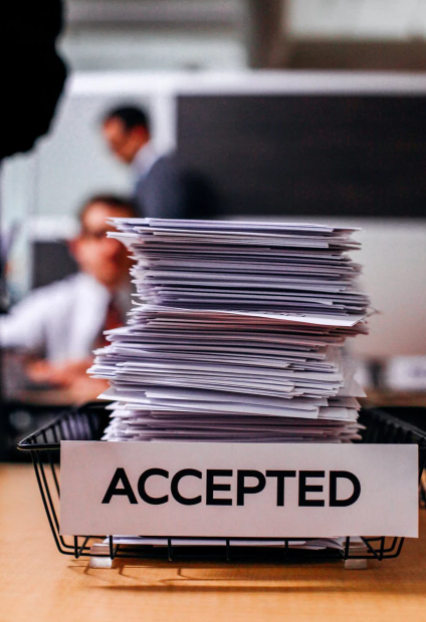 Προσδιορίστε πώς μπορείτε να εφαρμόσετε μια από αυτές τις στρατηγικές στον οργανισμό σας για την καταπολέμηση του ηλικιακού ρατσισμού.
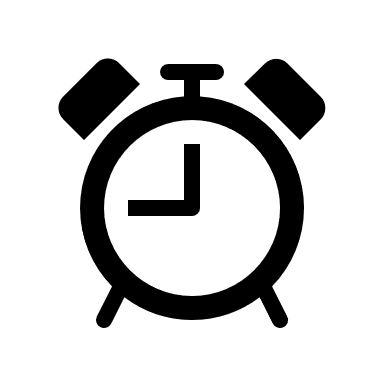 Μην ξεχνάτε να καταγράφετε πάντοτε τεκμηριωμένα όλες τις αποφάσεις που λαμβάνετε, σε περίπτωση που υπάλληλος αναλάβει νομική δράση εναντίον σας ισχυριζόμενος ότι υπέστη διακρίσεις λόγω ηλικίας.
Αναφορές
Newmanity School (2018) Why Age Diversity is Good for Business. Ανακτήθηκε από: https://www.youtube.com/watch?v=hG5BB8Ope_E  

Rockwood, K. (2018) Hiring in the Age of Ageism: https://www.shrm.org/hr-today/news/hr-magazine/0218/Pages/hiring-in-the-age-of-ageism.aspx

CIPD (2020) Performance Management. Ανακτήθηκε από: https://www.cipd.ie/news-resources/practical-guidance/factsheets/performance-management#gref   
CIPD (2020) Succession Management. Ανακτήθηκε από: https://www.cipd.ie/news-resources/practical-guidance/factsheets/succession-planning#gref 

World at Work (2000) Total Rewards Model. Ανακτήθηκε από:  https://www.worldatwork.org/docs/marketing/1610_BRO_TRModel_Update_J5613_FNL.pdf 

The Irish Human Rights and Equality Commission (2021) The Equal Status Acts. Ανακτήθηκε από: https://www.ihrec.ie/guides-and-tools/human-rights-and-equality-in-the-provision-of-good-and-services/what-does-the-law-say/equal-status-acts/
Αναφορές
•	Citizens Information (2021) equality in the workplace. Ανακτήθηκε από: https://www.citizensinformation.ie/en/employment/equality_in_work/equality_in_the_workplace.html  
The Government of Ireland (2021) Remote Working Checklist for Employers. Ανακτήθηκε από: https://enterprise.gov.ie/en/Publications/Publication-files/Remote-Working-Checklist-for-Employers.pdf 
Janove, J. (2019) How to avoid ageism. Retrieved from: https://www.shrm.org/hr-today/news/all-things-work/Pages/how-to-avoid-ageism.aspx  
Equinet, the European Network of Equality Bodies (2011) Tackling ageism and Discrimination. Ανακτήθηκε από: http://www.healthyageing.eu/sites/www.healthyageing.eu/files/resources/age_perspective__merged____equinet_en.pdf 
CIPD (2015) Managing an age-diverse workforce: What employers need to know. Ανακτήθηκε από: https://www.cipd.co.uk/Images/managing-an-age-diverse-workforce_2015-what-employers-need-to-know_tcm18-10832.pdf 
Bython Media (2018) How to manage 5 generations in the modern workplace. Ανακτήθηκε από: https://www.youtube.com/watch?v=gmzgfJl40hQ   
Centre for Ageing Better (2017) What does age-friendly mean to you? Ανακτήθηκε από: https://www.youtube.com/watch?v=xD36Js5jLeI  
Doyle, O. (2020) 5 examples of companies doing employer branding right. Ανακτήθηκε από: https://www.occupop.com/blog/5-examples-of-companies-doing-employer-branding-right
Αναπτύχθηκε απόFuture in Perspective Limited, Ιρλανδίαhttps://www.futureinperspective.com/